Panorama des dispositifs de l’ETAT
Secteur numérique  

Plan de relance inclus


Avril 2021
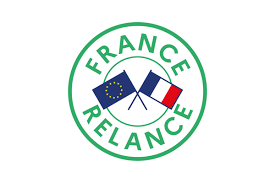 1
Sommaire
Transformation numérique 
France Num – Transformation numérique des TPE / PME
Industrie du futur – Transformation numérique des entreprises industrielles
Fonds « transformation numérique des collectivités territoriales » 
Programme des investissements d’avenir (PIA4)
Plan de relance pour l’industrie – Télécommunication 5G
Plan de relance pour le spatial
Numérique / innovation (dispositifs «récurrents»)
2
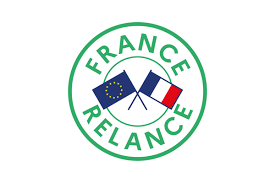 France Num – Transformation numérique des TPE / PME
3
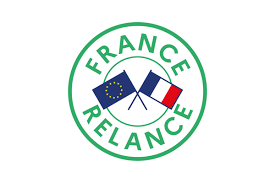 Industrie du futur – Transformation numérique des entreprises industrielles
Fonds « transformation numérique des collectivités territoriales »
4
Programme des investissements d’avenir (PIA 4)
Doté de 20 Mds€ sur 5 ans, le PIA 4 est programme qui vise à soutenir des projets d’investissements stratégiques selon une logique sectorielle.

Les secteurs stratégiques liés au numérique sont :
Technologies du quantique  (annoncé)
cyber sécurité (annoncé)
Edtech – enseignement et numérique 
Santé digitale 
5G et futures technologies de réseaux de télécommunication
Intelligence artificielle 
Cloud et verdissement du numérique
Industrie culturelle et créative 

Ces secteurs font l’objet d’une stratégie (« stratégie d’accélération ») publiées ou en cours de validation : Lien vers les stratégies d’accélération

Le PIA 4 soutient ces secteurs a travers plusieurs leviers : normes juridiques, financement, fiscalité, recherche, formation…
5
Programme des investissements d’avenir (PIA 4)
6
Programme des investissements d’avenir (PIA 4)
7
Plan de relance pour l’industrie - Télécommunication 5G
Le plan de relance pour l’industrie couvre d’autres AAP non liés au numérique et se concentre sur les thématiques suivantes : 
Automobile 
Aéronautique 
Nucléaire
Santé
IAA
Électronique 
Intrants essentiels (chimie, matériaux…)

Plus d’information pour ces AAP : site Bpifrance
8
Plan de relance pour le spatial
9
Numérique / innovation (dispositifs «récurrents»)
10
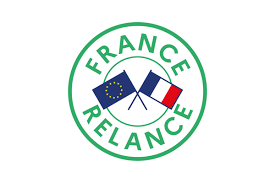 Liens utiles
Site France Relance : 
https://www.economie.gouv.fr/plan-de-relance/profils/entreprises 

Calendrier général du plan de relance : 
https://www.economie.gouv.fr/files/files/directions_services/plan-de-relance/calendrier-appels-projets.pdf
Lien et recensement des dispositifs du plan de relance
Datavision
https://datavision.economie.gouv.fr/relance-industrie 
Site du Ministère de l’économie 
https://www.economie.gouv.fr/plan-de-relance/tableau-de-bord/competitivite.
Valorisation et suivi des résultats du plan de relance
11